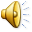 Л. Н.Толстой
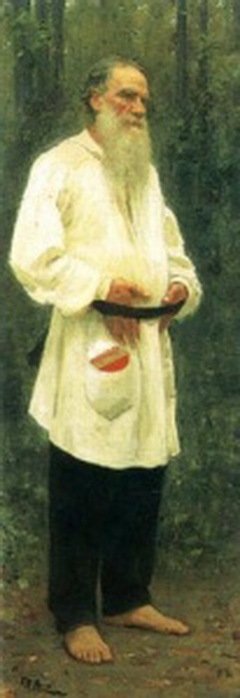 Автор ученик  4Д класса 
Кичаев  Георгий 
Проверила учитель начальных классов 
Бородинова Ольга Анатольевна
Родился в 1828 году в Тульской губернии в дворянской семье. Детство провёл в имении Ясная поляна, где получил начальное домашнее образование. У него было трое братьев и сестра.
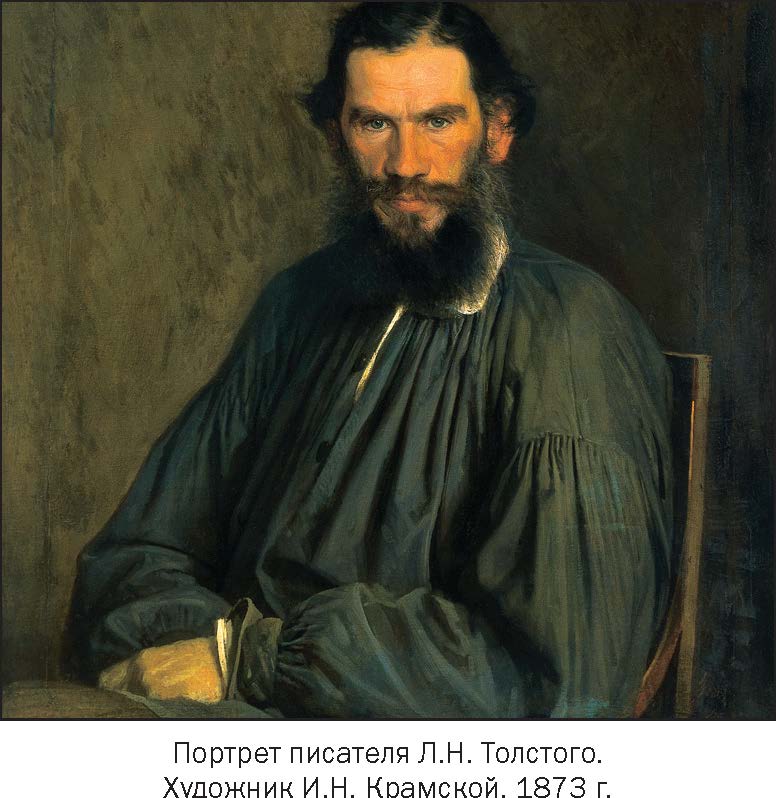 Женился, в браке родилось 13 детей, 5 из которых умерли ещё в детстве. Его жена, Софья, помогала своему мужу, переписывая аккуратным почерком все творения своего супруга.
Он открыл несколько школ, в которых всё обставил по своему желанию. Сам составлял школьную программу
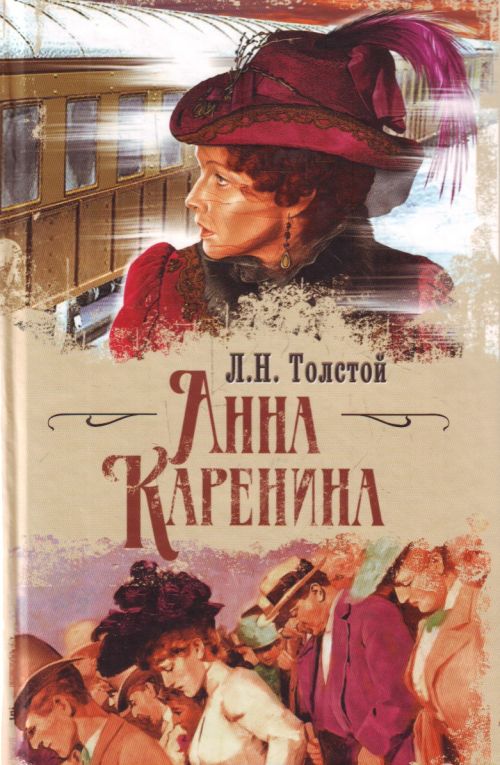 Толстой написал множество самых разных произведений, но всемирную славу получил благодаря двум романам — «Война и мир» и «Анна Каренина», в которых с большой точностью отразил жизнь людей тех времён.
Вклад этого великого писателя в мировую культуру громадный — именно благодаря ему многие люди узнали о России. Его произведения издаются и по сей день, по ним ставят спектакли и снимают фильмы.
Спасибо за внимание!